Program:	Institucionální program pro veřejné vysoké 		školy pro rok 2017
Prioritní cíl:	Podpora rozvoje vzdělávací činnosti -
		Vnitřní soutěž
Název projektu:
„Inovace a propojení výuky stavebních materiálů a hmot “
Interní č.p.: 12351
Studentská 2 | 460 02 Liberec 2 | FUA- KPS |  jana.kostalova@tul.cz
Řešitelé :
Řešitel:		Ing. Jana Košťálová
Pracoviště:		FUA/KPS 6610


Spoluřešitelé:	Ing. arch. Vladimír Balda
				doc. Ing. Eva Burgetová, CSc.
				Mgr. A. Jiří Jindřich
Studentská 2 | 460 02 Liberec 2 | FUA- KPS |  jana.kostalova@tul.cz
Obsah :
cíle projektu
 indikátory
 řešení
 čerpání dotace
 ukázka přednášek
3
TUL FUA  |  IP 2017
Cíle  projektu :
Cílem projektu je zapojit do teoretické výuky oborů architektury a designu prvky praktické činnosti ve formě řemeslné práce se základními stavebními materiály.

Sekundárním cílem je propojení akademického prostředí fakulty s průmyslem zabývajícím se výrobou stavebních hmot a materiálů.
4
TUL FUA  |  IP 2017
Indikátory :
Exkurze do průmyslového podniku:  	1
	
B.		Workshop zaměřený na práci 
	s konkrétním materiálem:  		1

C.     	Odborné přednášky lektorů z praxe:  	2

 D.	Výstava studentských prací: 		1
SPLNĚNO NA 100 %
5
TUL FUA  |  IP 2017
Indikátor „A“  - řešení:
Exkurze :  1 + bonus	

12. 5. 2017 
		Prohlídka závodu RAKO III, Lubná u Rakovníka
		Poklady v českých keramických obkladech Plasy
		Tomáš Heřman (Lasselsberger, s.r.o.)

12. 12. 2017 	Bonus
		Vila Tugendhat – Brno, obklady Rako v praxi- 		historické i současné
6
TUL FUA  |  IP 2017
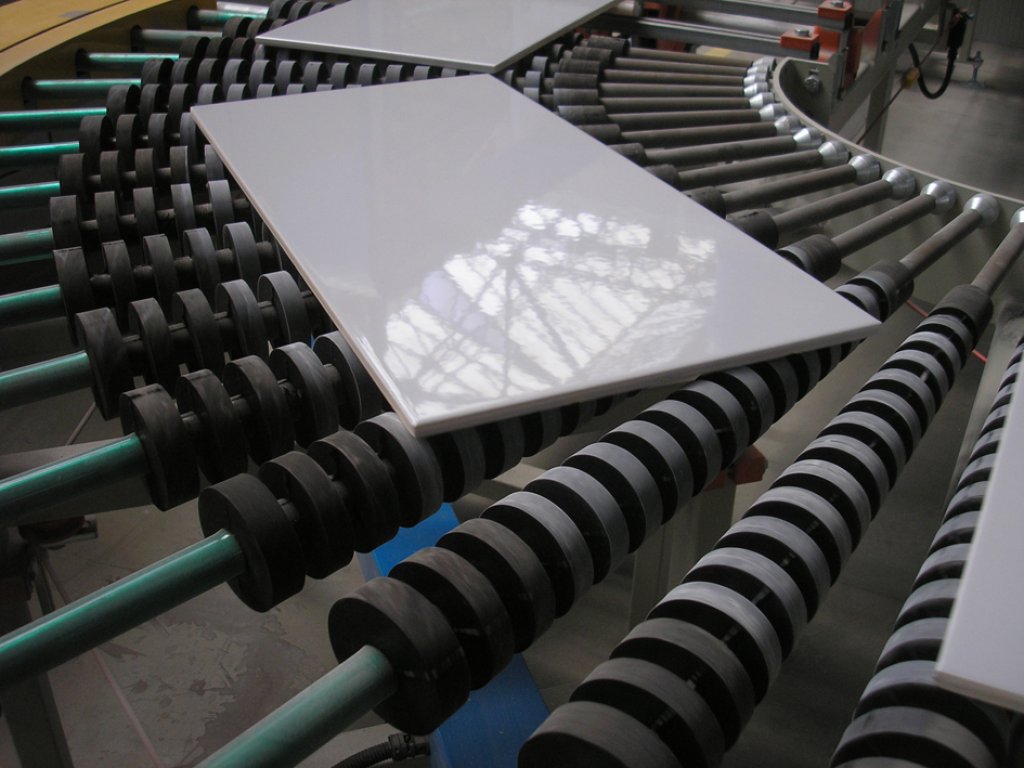 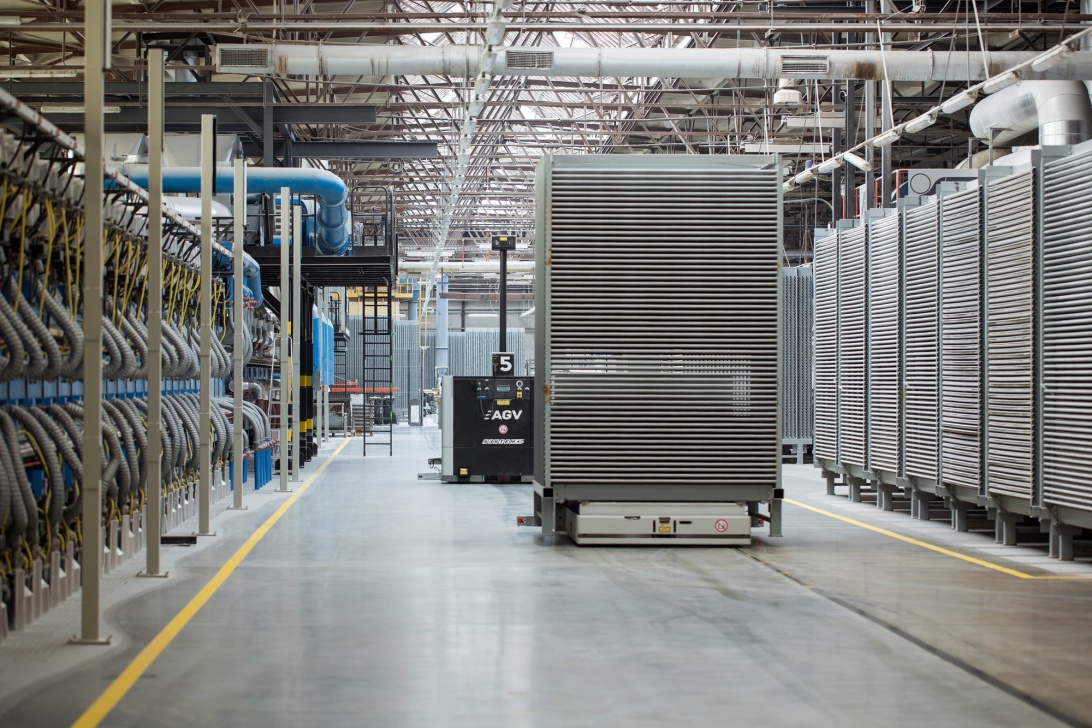 7
TUL FUA  |  IP 2017
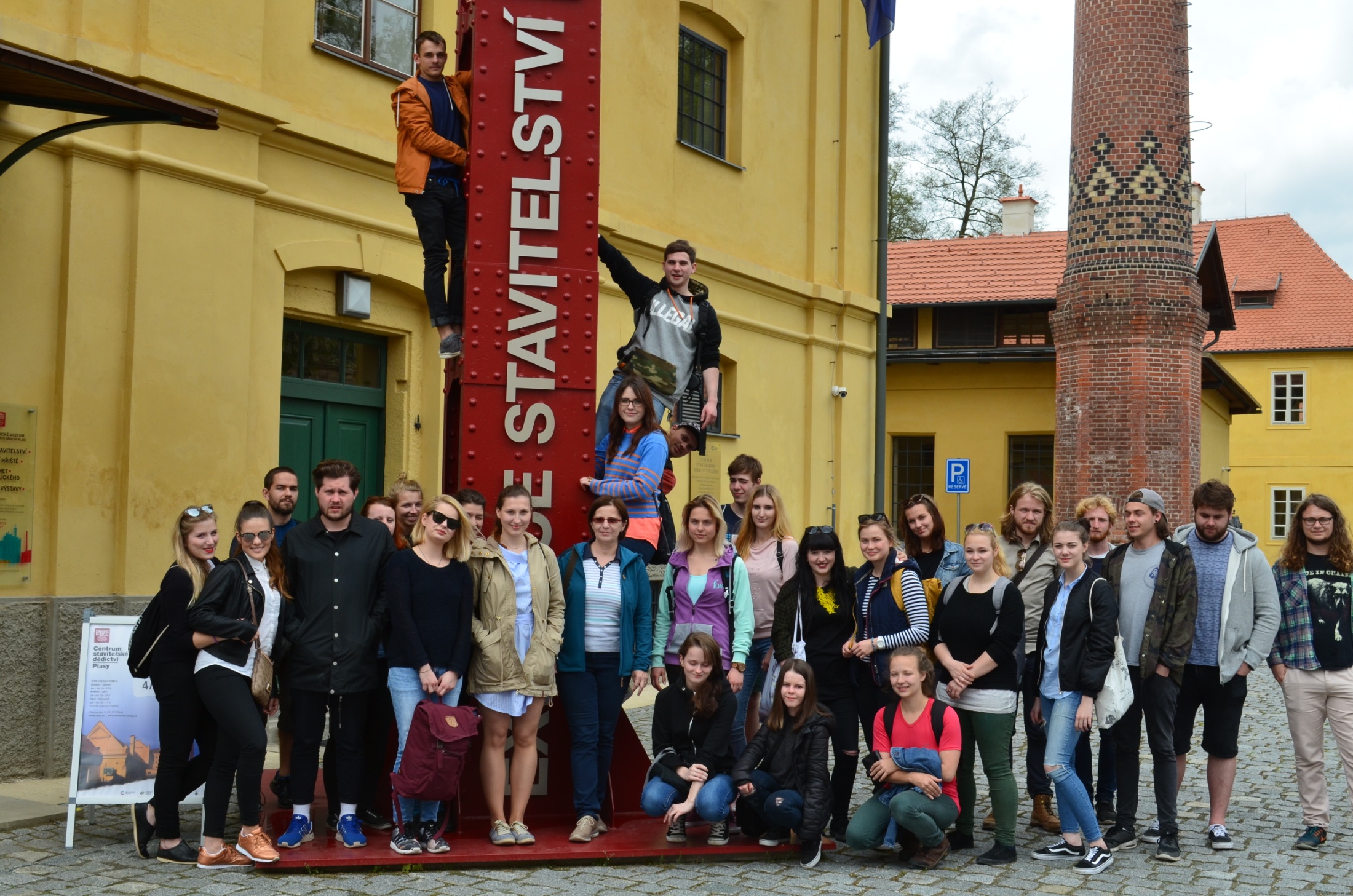 12. 05. 2017
8
TUL FUA  |  IP 2017
https://drive.google.com/drive/folders/0B-FNHPcjOuOzLU1mT01DbURyWW8
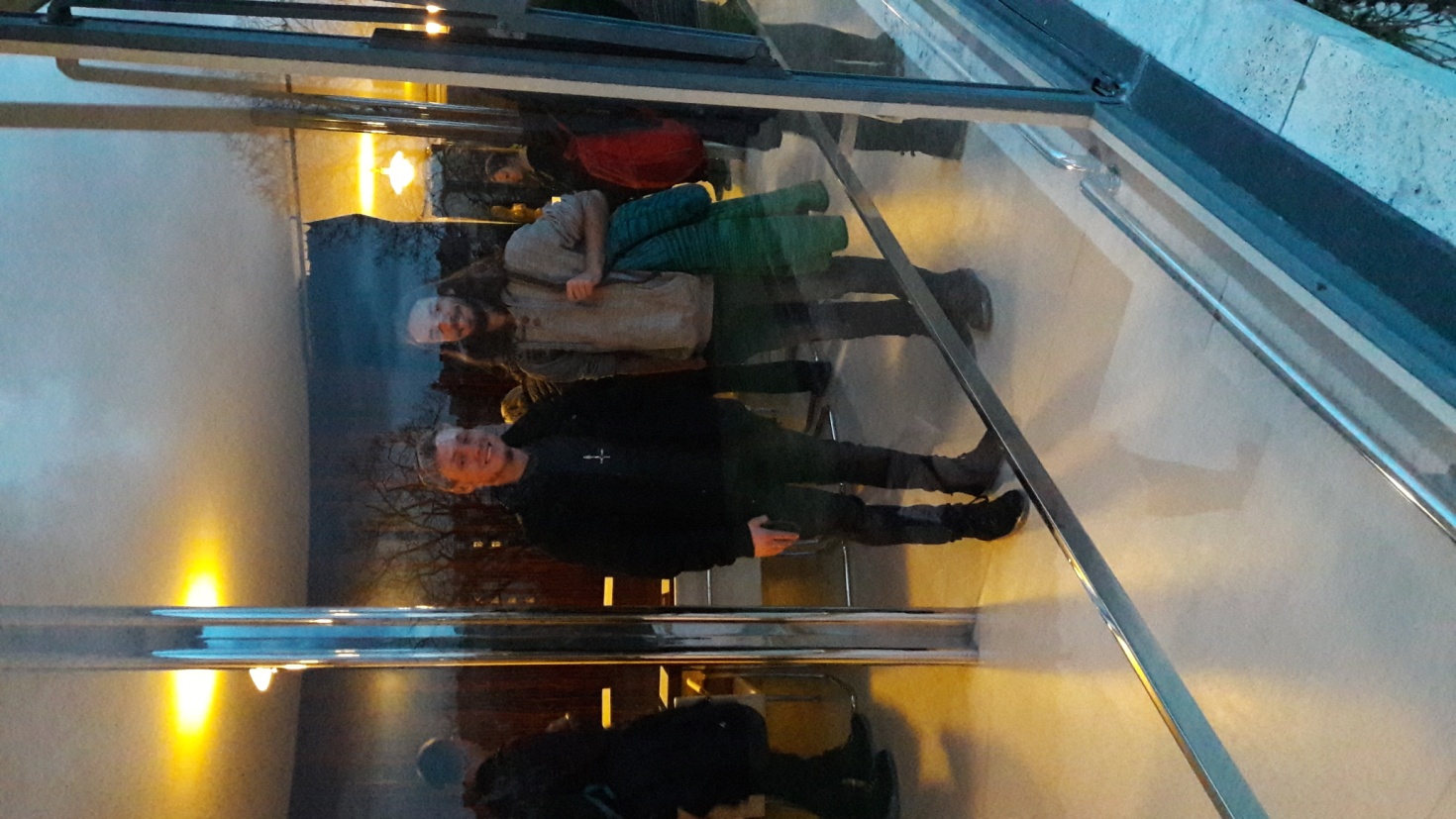 Bonus
Vila Tugendhat
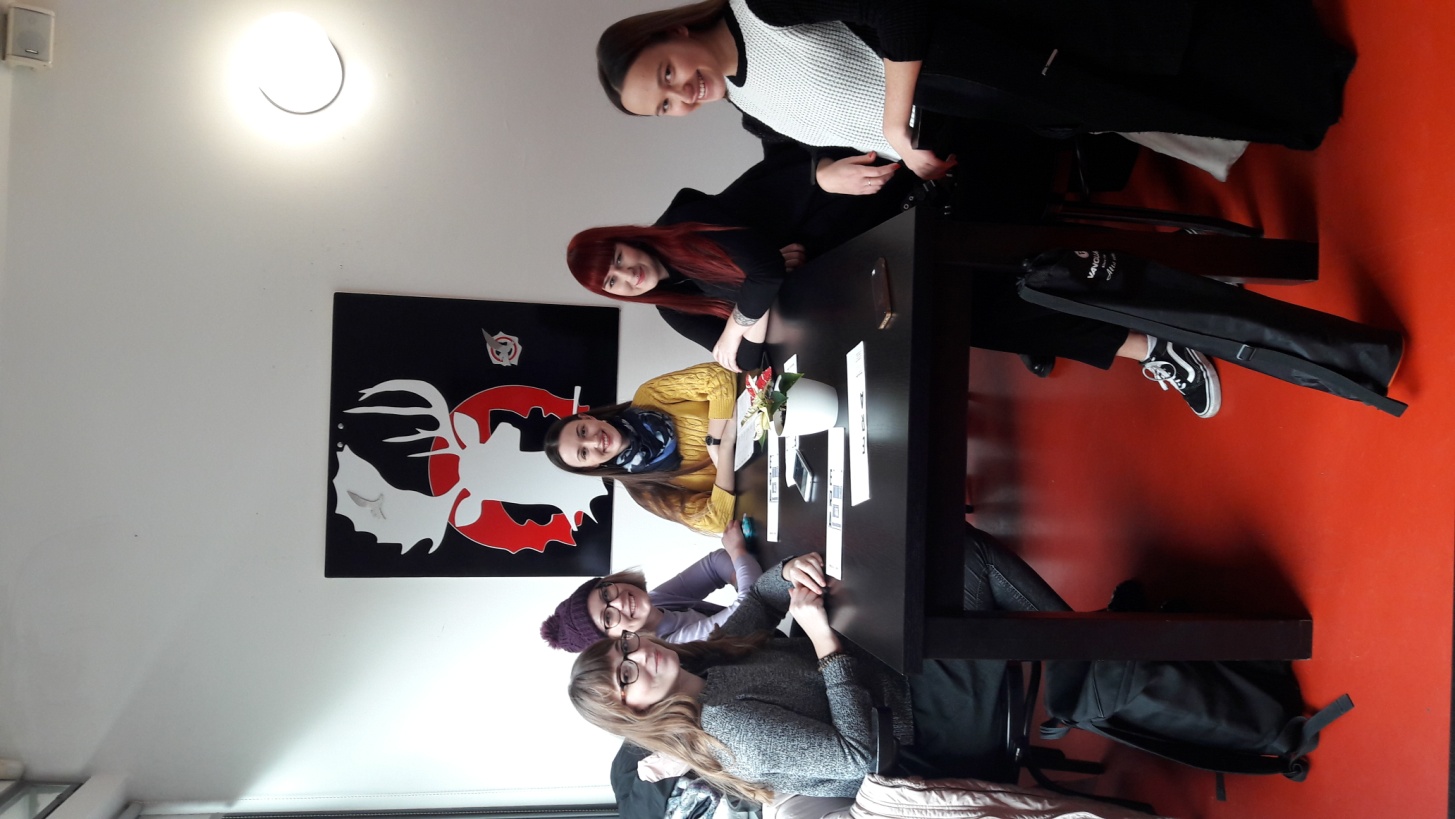 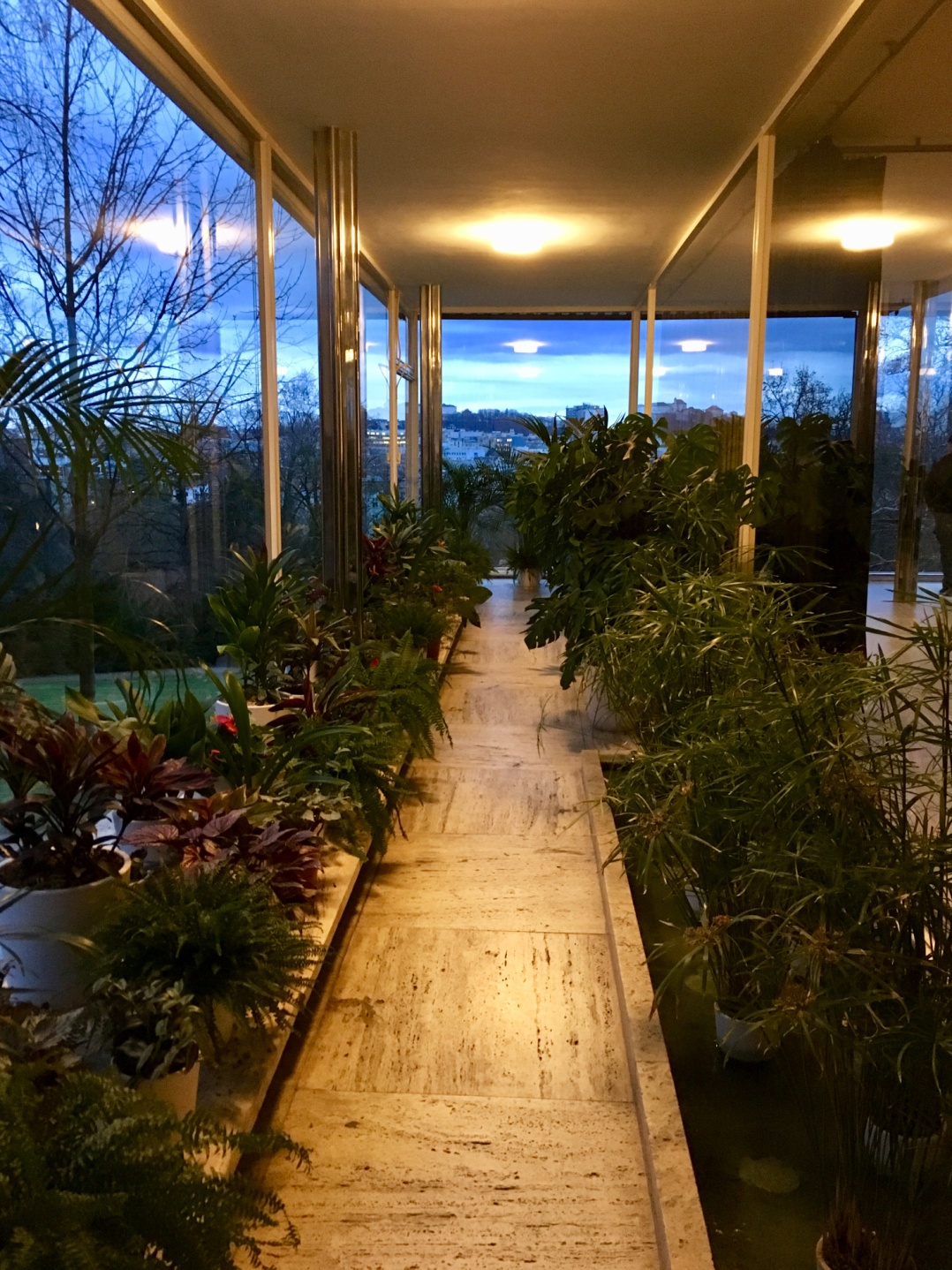 12. 12. 2017
9
TUL FUA  |  IP 2017
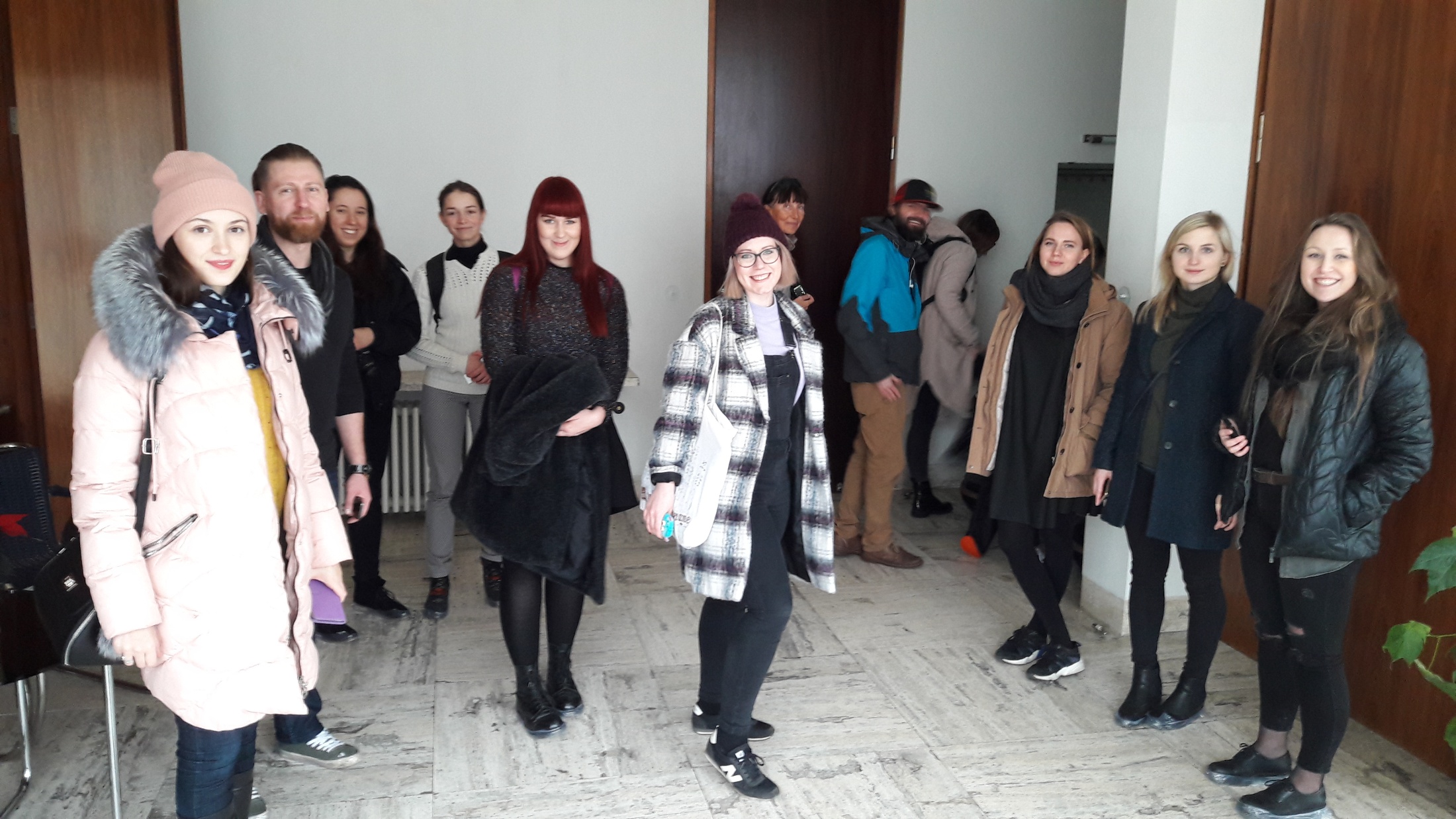 12. 12. 2017
10
TUL FUA  |  IP 2017
Indikátor „B“ + „D“  - řešení:
Workshop 
zaměřený na práci s konkrétním materiálem:  1 

25. 4 . 2017 	
		Worshop s Martinem Patřičným
		Dřevo v architektuře

Výstava studentských prací:   1 
25. 4. 2017 k práci s materiálem
https://elearning.tul.cz/course/view.php?id=3937#section-10
11
TUL FUA  |  IP 2017
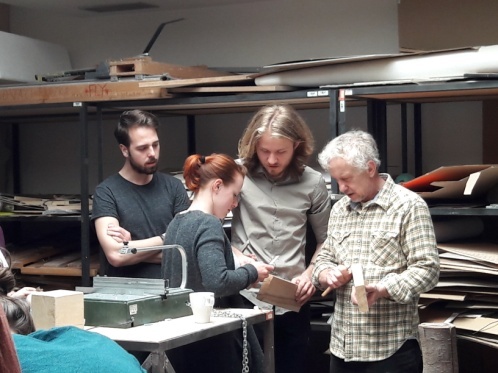 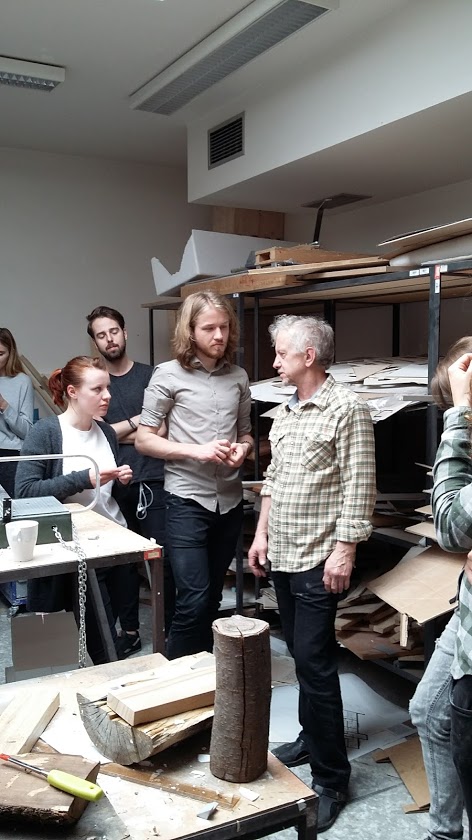 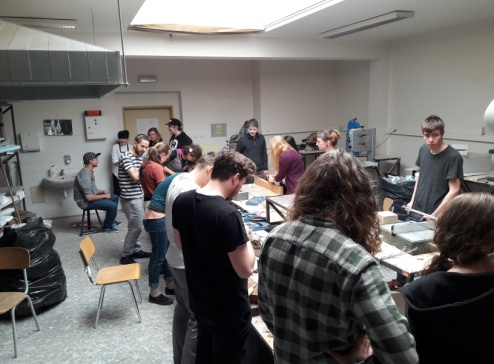 25. 04. 2017
12
TUL FUA  |  IP 2017
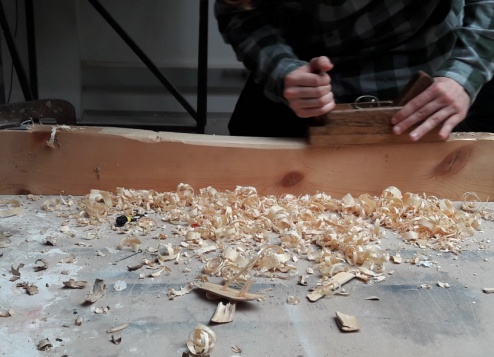 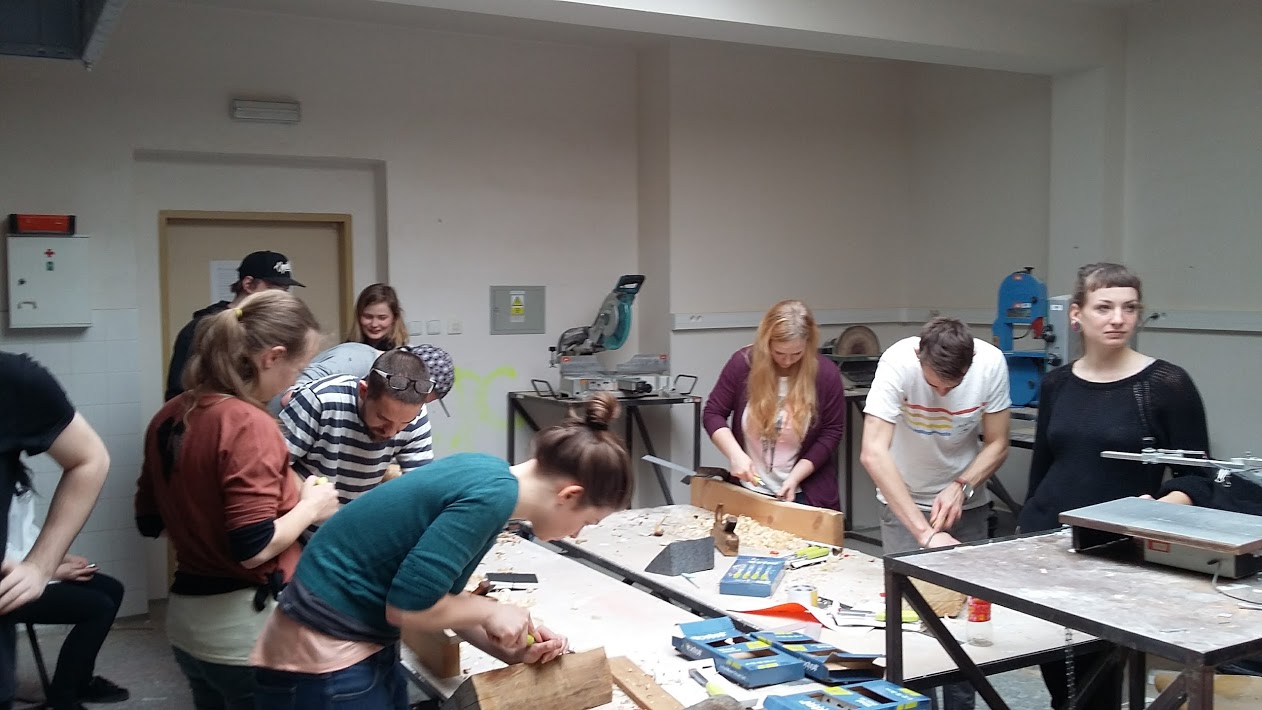 https://goo.gl/photos/xVt8zkU9BuWpDSKn8
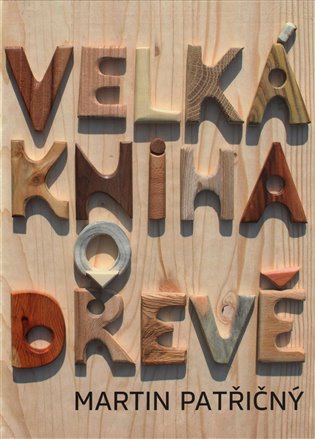 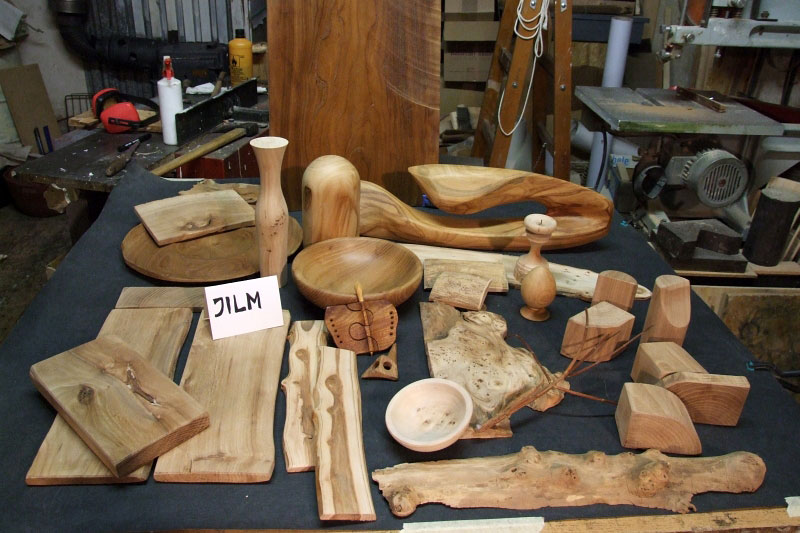 13
25. 04. 2017
TUL FUA  |  IP 2017
Indikátor „C“ - řešení:
Odborné přednášky lektorů z praxe:  2 

11. 4. 2017 	
	„TitanZinek  a plechové střechy 
	v architektuře“
	Ing. Martin Link ( Rheinzink ČR s.r.o.)



9. 5. 2017 	
	„Pohledový beton v architektuře“
	Ing. Jana Margoldová, CSc.
https://elearning.tul.cz/course/view.php?id=3937#section-8
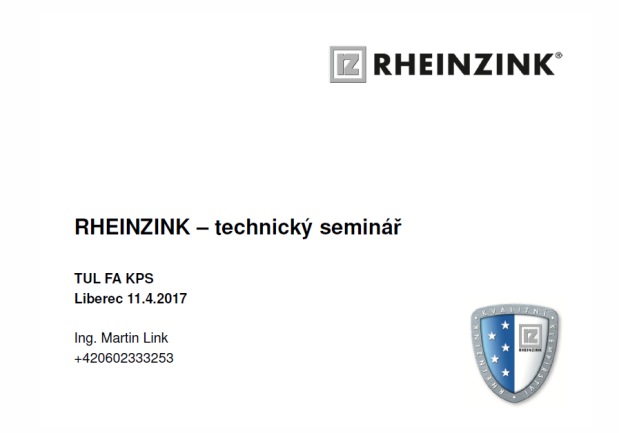 https://elearning.tul.cz/course/view.php?id=3937#section-12
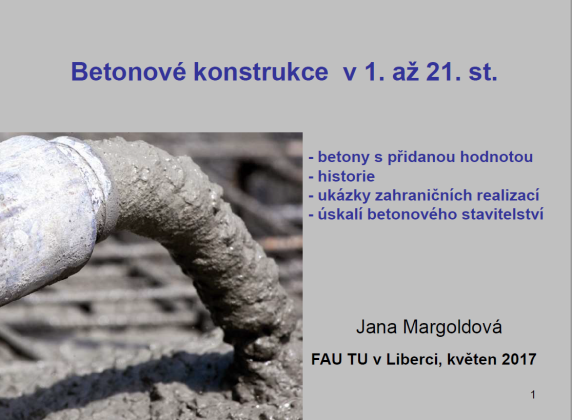 14
TUL FUA  |  IP 2017
Čerpání dotace :
15
TUL FUA  |  IP 2017
Poděkování  IP za financování projektu, 
který umožnil:

   zapojit do teoretické výuky oborů architektury a designu prvky praktické činnosti ve formě řemeslné práce se základními stavebními materiály

   propojení akademického prostředí fakulty s průmyslem zabývajícím se výrobou stavebních hmot a materiálů

   Zatraktivnil výuku
16
TUL FUA  |  IP 2017